Промисловість          Канади
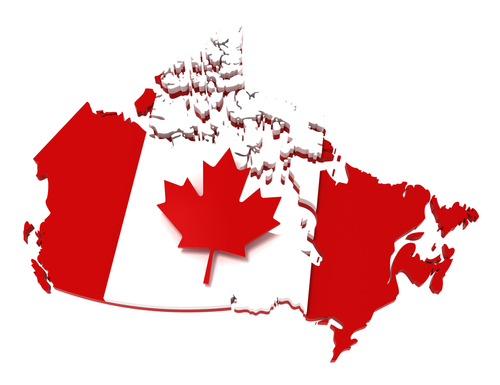 Промисловість Канади
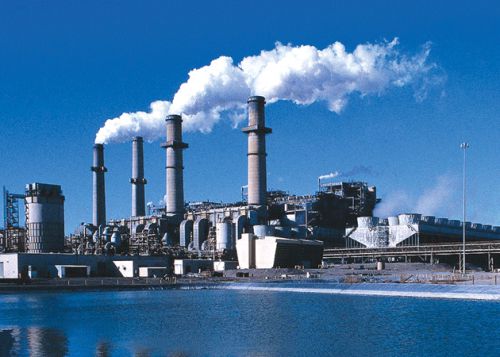 Канада — країна «переселенського капіталізму» .Вона належить до промислово розвинених країн світу.
Структуру господарства визначає сировинна спрямованість економіки. 
У територіальному плані сировинна специфіка визначається географічною близкістю до США і фактичною відкритістю кордонів.
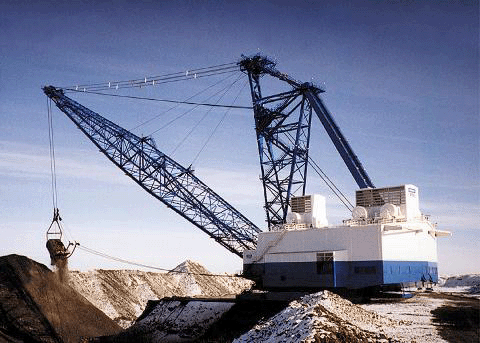 Структура господарства за часткою у ВНП
Промисловість Канади
У промисловості розвинені всі основні галузі з переважанням обробної промисловості.
Однак експортне значення має, перш за все, видобувна промисловість .
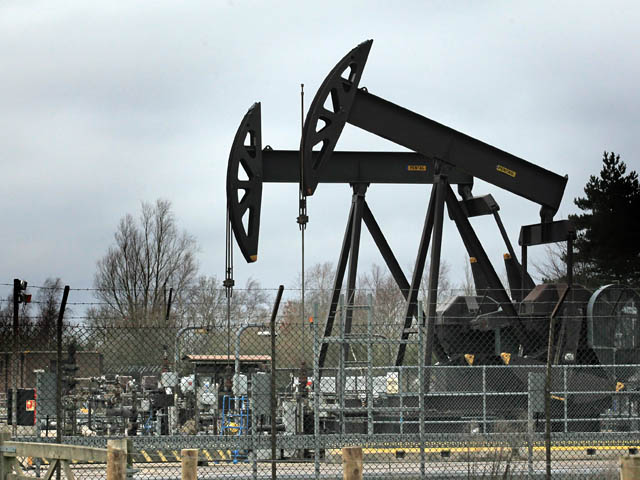 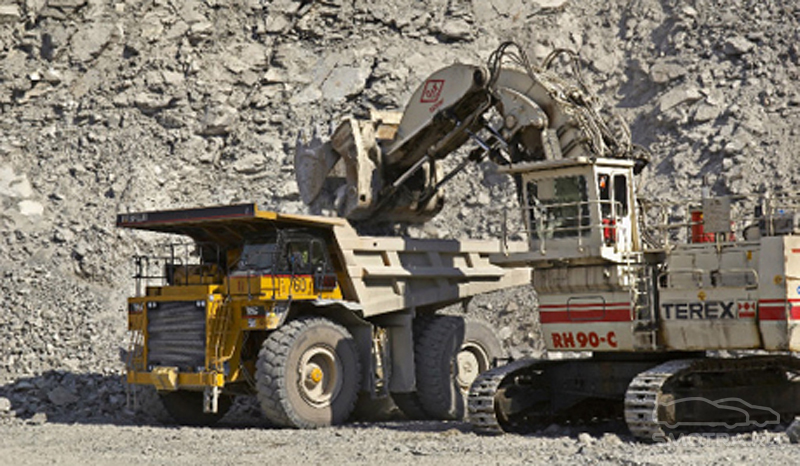 Структура промисловості
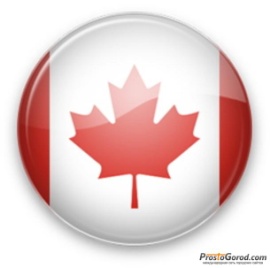 Структура промисловості
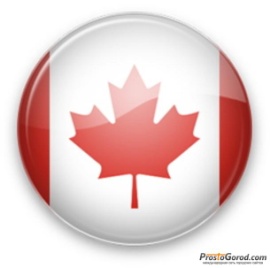 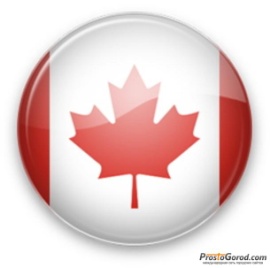 Гірничовидобувна промисловість
Провідне місце у світі за видобутком і експортом залізної руди, міді,цинку,свинцю, нікелю,молібдену,кобальту,титану,
золота,срібла,платини,урану,нафти,газу,
вугілля,азбесту,калійних солей і сірки.
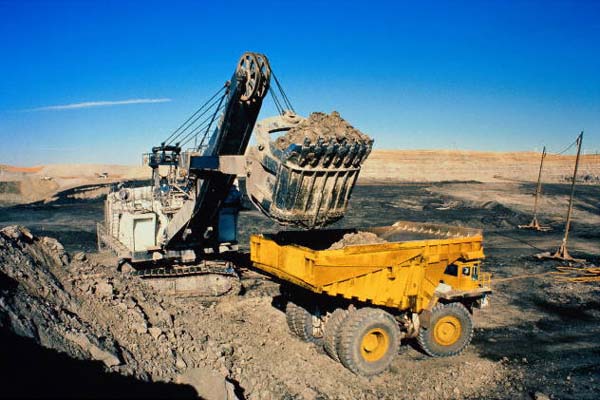 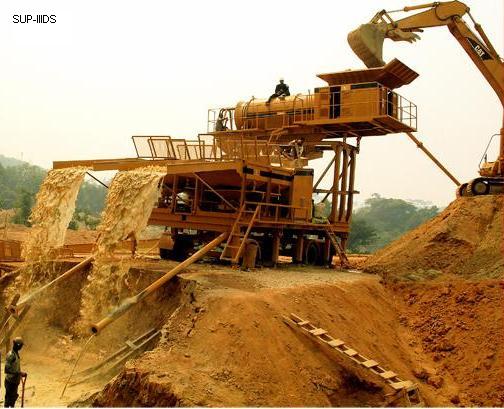 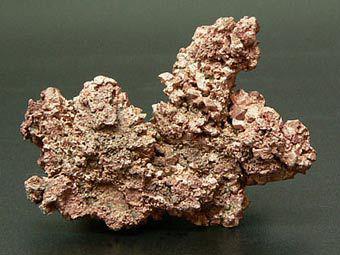 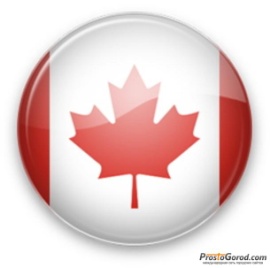 Енергетика
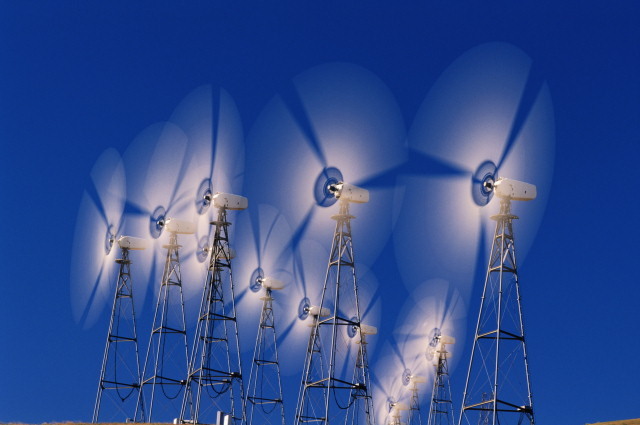 5-те місце у світі за обсягом виробництва електроенергії.
Зростання видо бутку вугілля(від-критим способом) і нафти.
3-тє місце у світі завидобутком природного газу.
ГЕС — 60 %,ТЕС—30%,
    АЕС—10%.
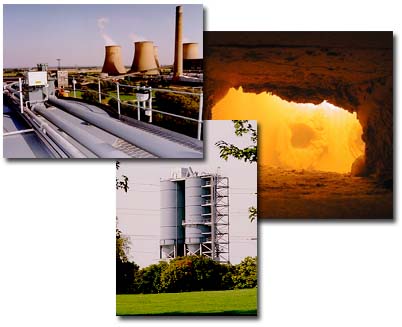 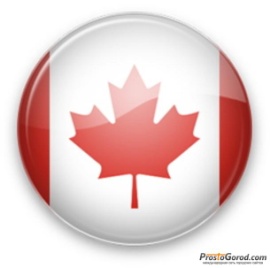 Металургія
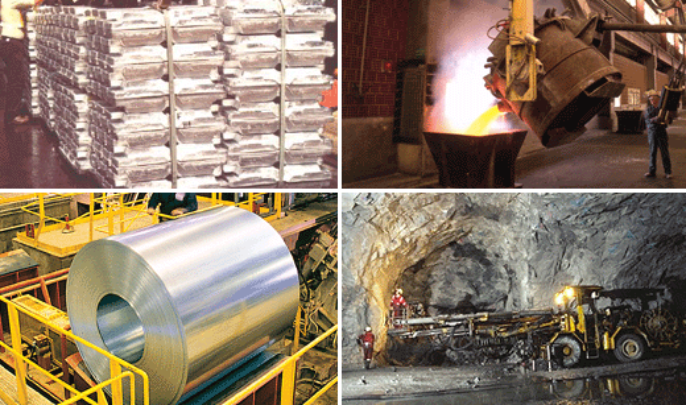 Зниження темпів розвитку чорної металургії.
Експортне значення кольорової металургії,провідні місця за виробництвом кобальту, міді, цинку,нікелю.
Алюмінієва промисловість на дешевих енергоресурсах та імпортних бокситах.
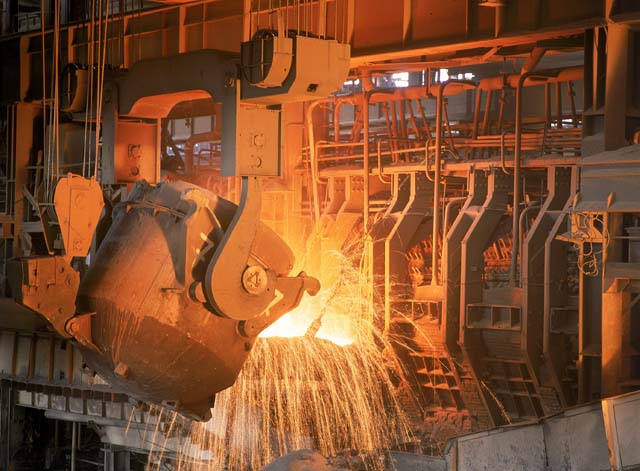 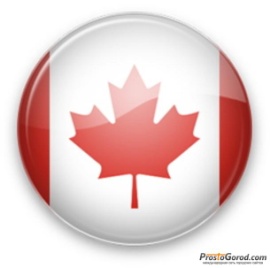 Машинобудування
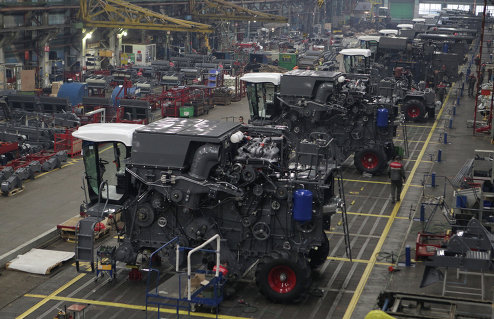 Транспортне(автомобілі,літаки,тепловози,судна,снігоходи)та сільськогосподарське; виробництво устаткування для лісової,паперової,
    гірничовидобувної промисловості.
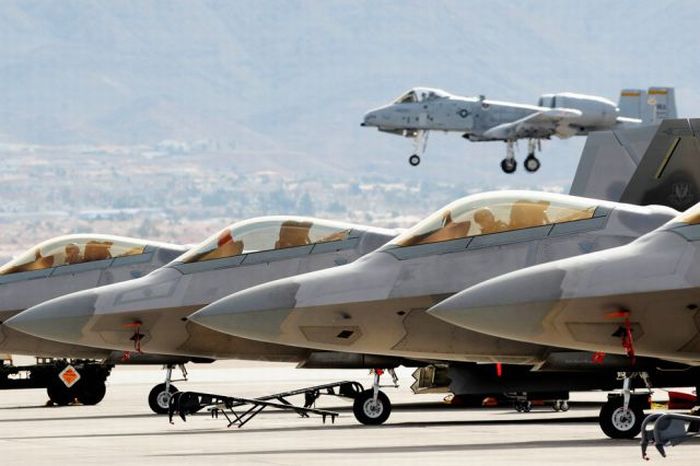 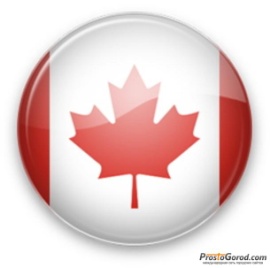 Хімічна промисловість
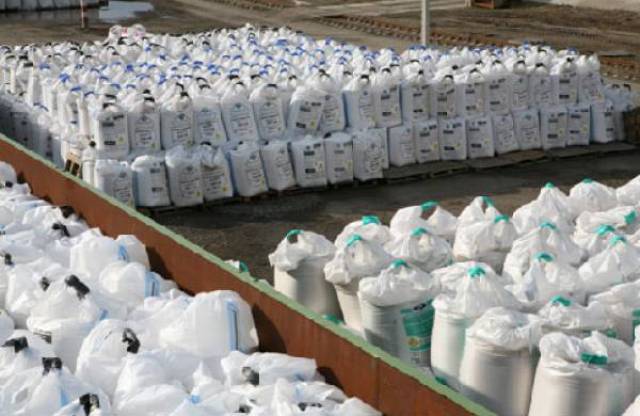 2-ге місце у світі за виробництвом калійних добрив.
Виробництво вибухових речовин,фармацевтичних препаратів, синтетичних і полімерних матеріалів, органічних хімікатів.
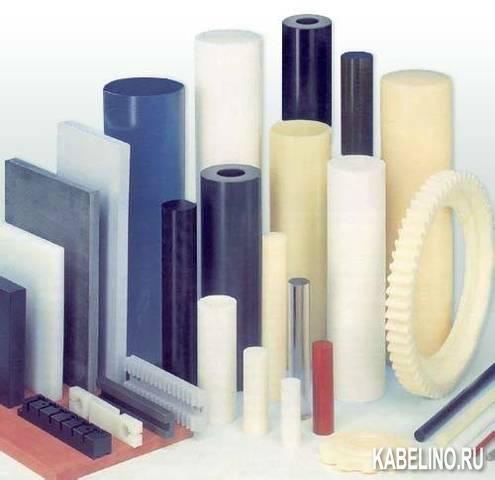 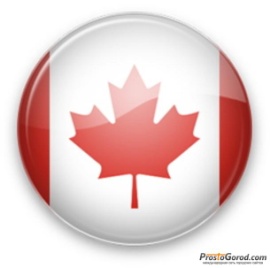 Паперова промисловість
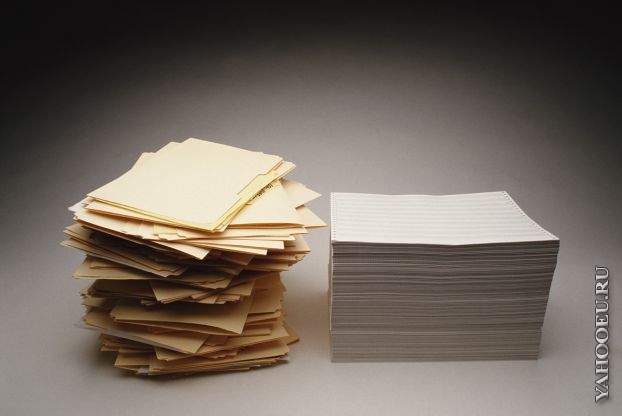 1-ше місце у світі за виробництвом газетного паперу.
2-ге місце у світі (після США) за обсягом продукції.
4-те місце у світі за виробництвом паперу і картону.
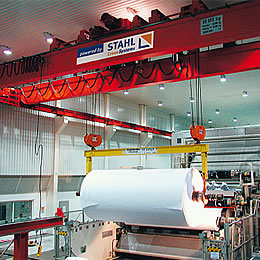 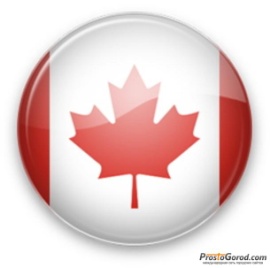 Легка промисловість
Легка  промисловість орієнтується виключно на споживача, і її розміщення збігається з розселенням населення. Товарами легкої промисловості Канада забезпечує свої потреби тільки на 50%.
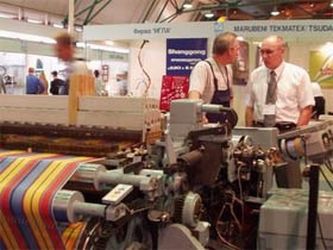 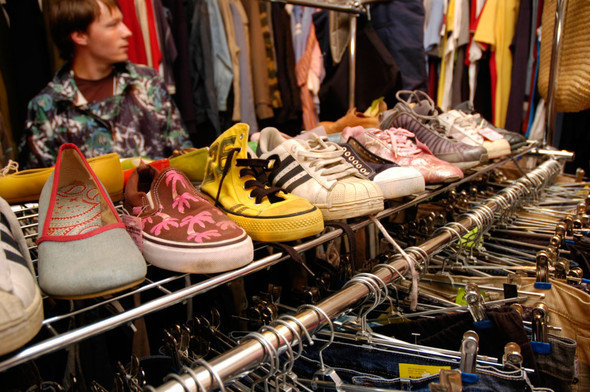 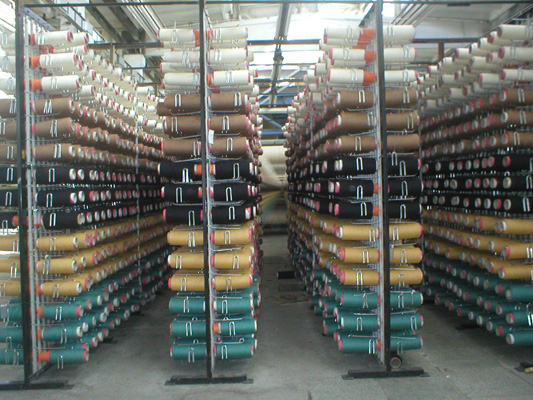 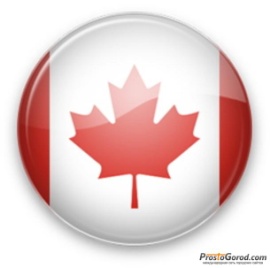 Харчова промисловість
Канадська  рибна  промисловості  і виробництво морепродуктів  користуються  репутацією постачальників  продукції, яка вважається однією з кращих у світі. Вирощує і поставляє в упакованому вигляді більш 120 різних культур, включаючи  овочі, фрукти, квіти та декоративні рослини.
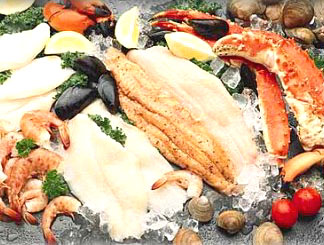 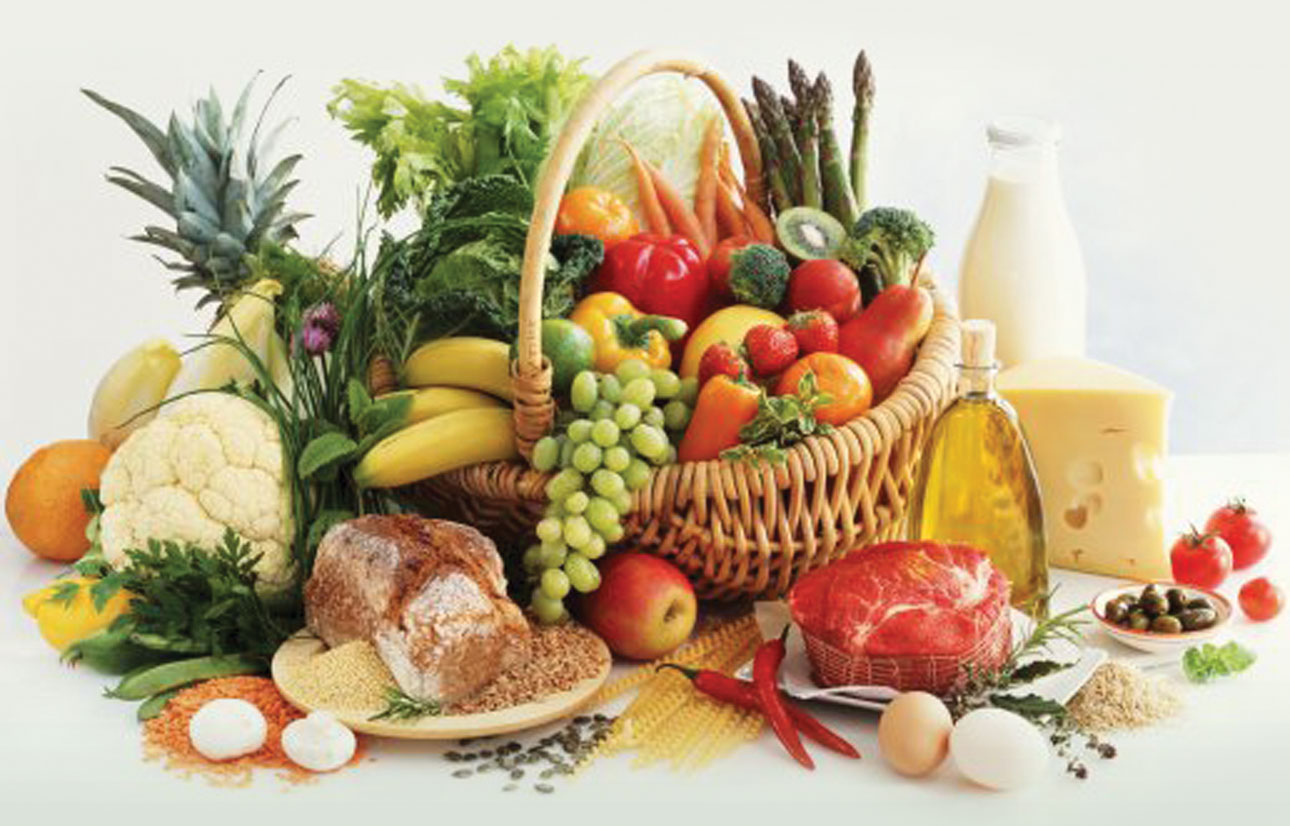